InterceptsAn Introduction
Copyright 2014  Scott Storla
The y-intercept of a function is the ordered pair when x is 0.
An x-intercept of a function is any ordered pair when y is 0.
Although the x-intercept and the y-intercept are ordered pairs, in practice people often refer to just the x-coordinate of the x intercept or just the y-coordinate of the y-intercept.
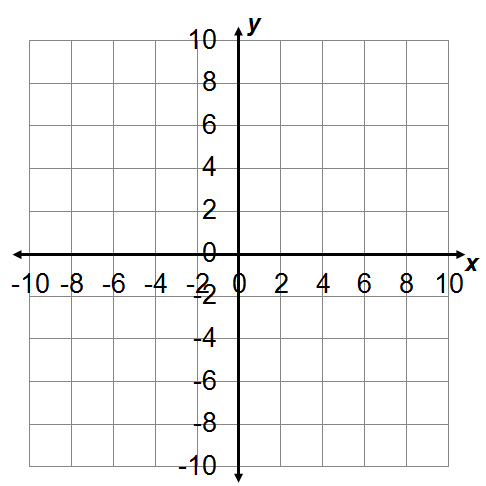 Copyright 2014  Scott Storla
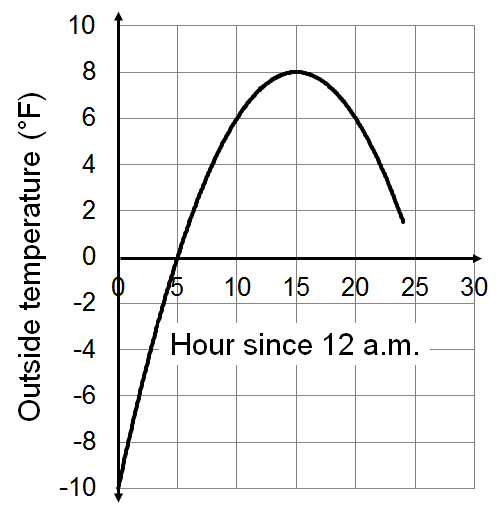 Copyright 2014  Scott Storla
288
0
0
6
Copyright 2014  Scott Storla
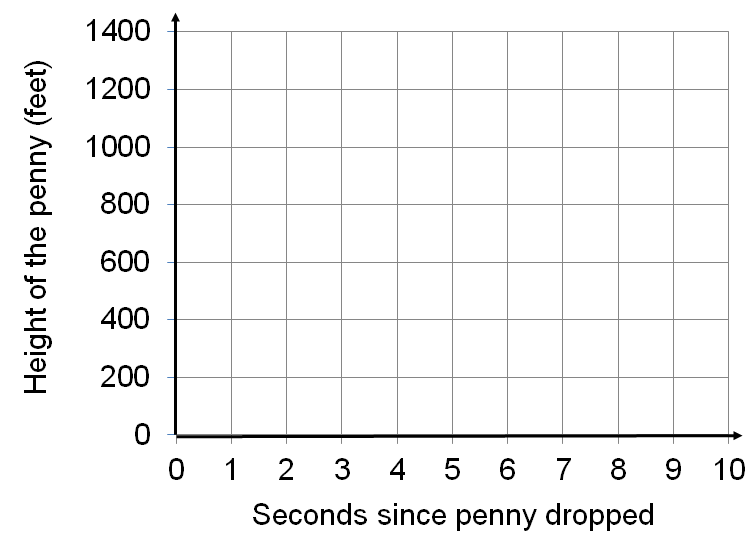 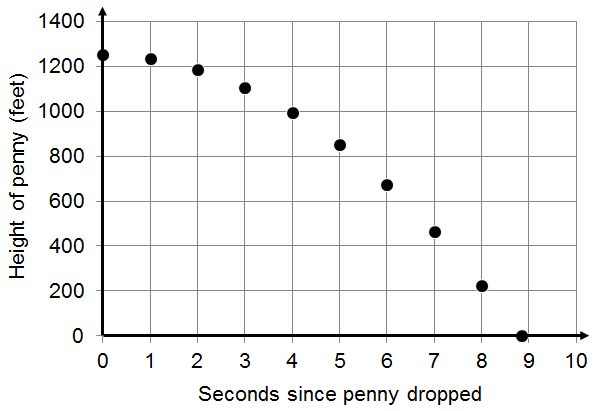 What is the general meaning of the y-intercept?
What is the specific meaning of the y-intercept?
What is the general meaning of any x-intercept?
What is the specific meaning of any x-intercepts?
Copyright 2014  Scott Storla
InterceptsAn Introduction
Copyright 2014  Scott Storla
Applying InterceptsGraphs and Tables
Copyright 2014  Scott Storla
What is the general meaning of the y-intercept?
What is the specific meaning of the y-intercept?
What is the general meaning of any x-intercept?
What is the specific meaning of any x-intercepts?
Copyright 2014  Scott Storla
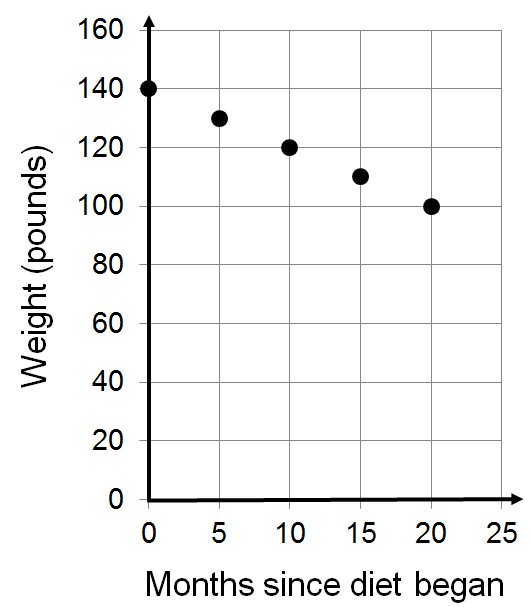 What is the general meaning of the y-intercept?
What is the specific meaning of the y-intercept?
What is the general meaning of any x-intercept?
Why won’t there be any x-intercepts?
Copyright 2014  Scott Storla
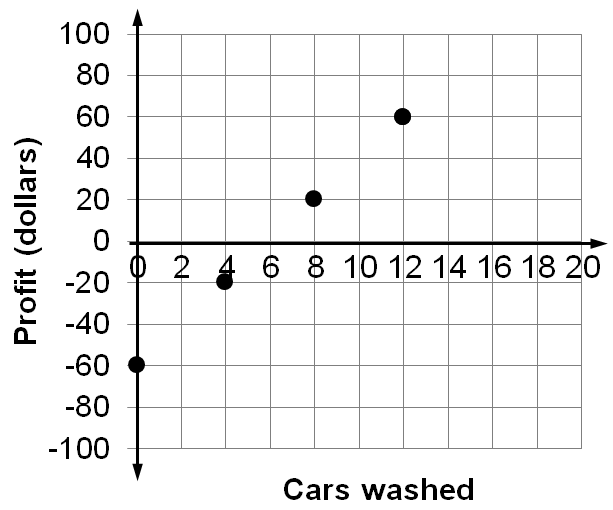 What is the general meaning of the y-intercept?
What is the specific meaning of the y-intercept?
What is the general meaning of any x-intercept?
What is the specific meaning of each x-intercept?
Copyright 2014  Scott Storla
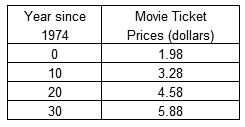 What is the general meaning of the y-intercept?
What is the specific meaning of the y-intercept?
What is the general meaning of any x-intercept?
Why won’t there be any x-intercepts?
Copyright 2014  Scott Storla
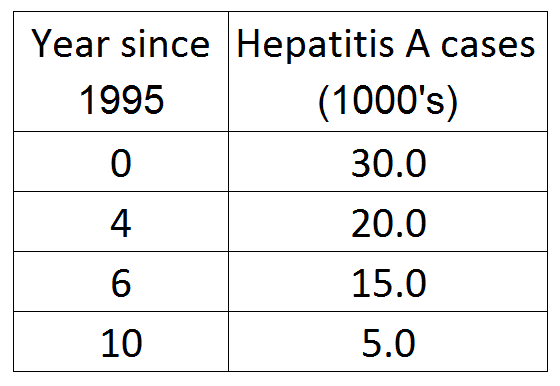 What is the general meaning of the y-intercept?
What is the specific meaning of the y-intercept?
What is the general meaning of any x-intercept?
What is the specific meaning of each x-intercept?
Copyright 2014  Scott Storla
Applying InterceptsGraphs and Tables
Copyright 2014  Scott Storla
Graph the data and extend the line to estimate the intercepts.  Use 0 to 20 for x values and 0 to 1000 for y values.  Discuss the meaning of any intercept or explain why the intercept doesn’t exist.
Copyright 2014 Scott Storla
Graph the data and extend the line to estimate the intercepts.  Use 0 to 20 for x values and 0 to 100 for y values.  Discuss the meaning of any intercept or explain why the intercept doesn’t exist.
Copyright 2014 Scott Storla
Graph the data and extend the line to estimate the intercepts.  Discuss the meaning of any intercept or explain why the intercept doesn’t exist.
A grade school is putting on a carnival.  When people enter they buy tokens which they use to play the carnival games.  Scale the x-axis from 0 to 2000 and the y-axis from -400 to 400.
Copyright 2014 Scott Storla
Graph the data and extend the line to estimate the intercepts.  Discuss the meaning of any intercept or explain why the intercept doesn’t exist.  Scale the x-axis from 0 to 80 and the y-axis from 0 to 80.
Copyright 2014 Scott Storla
Applying InterceptsEquationsPart 1
Copyright 2014  Scott Storla
To find the y-intercept of an equation substitute 0 for x and solve for y. To find the x-intercept(s) of an equation substitute 0 for y and solve for x.
Before any cars are washed the loss is $20.
To make up the $20 loss (your profit is $0) you need to wash 4 cars.
Copyright 2014  Scott Storla
What is the general meaning of the y-intercept?
What is the specific meaning of the y-intercept?
What is the general meaning of any x-intercept?
Why won’t there be any x-intercepts?
In 1960 around 13% of households were one-person households.
Copyright 2014  Scott Storla
What is the general meaning of the y-intercept?
What is the specific meaning of the y-intercept?
What is the general meaning of any x-intercepts?
What is the specific meaning of the x-intercepts?
Setting the income to $0 leads to a price of $0 or $8.
Setting the price to $0 leads to an income of $0.
Copyright 2014  Scott Storla
Applying InterceptsEquationsPart 1
Copyright 2014  Scott Storla
Applying InterceptsEquationsPart 2
Copyright 2014  Scott Storla
y
What is the general meaning of the y-intercept?
What is the specific meaning of the y-intercept?
What is the general meaning of any x-intercepts?
What is the specific meaning of the x-intercepts?
The value doesn’t go to $0.
The car initially cost $31,500.
Copyright 2014  Scott Storla
x
y
What is the general meaning of the y-intercept?
What is the specific meaning of the y-intercept?
What is the general meaning of any x-intercepts?
What is the specific meaning of the x-intercepts?
The pounds of beef consumed will not drop to 0.
In 1985 approximately 79 pounds of beef was consumed per person.
Copyright 2014  Scott Storla
Applying InterceptsEquationsPart 2
Copyright 2014  Scott Storla